Imágenes excéntricas de América Latina y Estados Unidos (GD-D-00561)
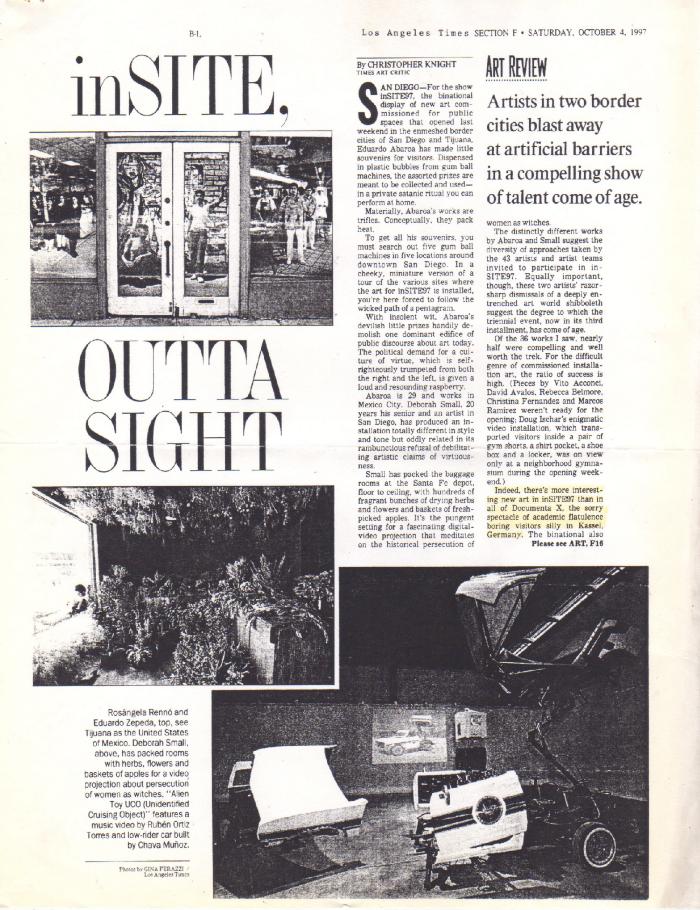 Revista de Crítica Cultural Nº 16 (GD-D-00179)
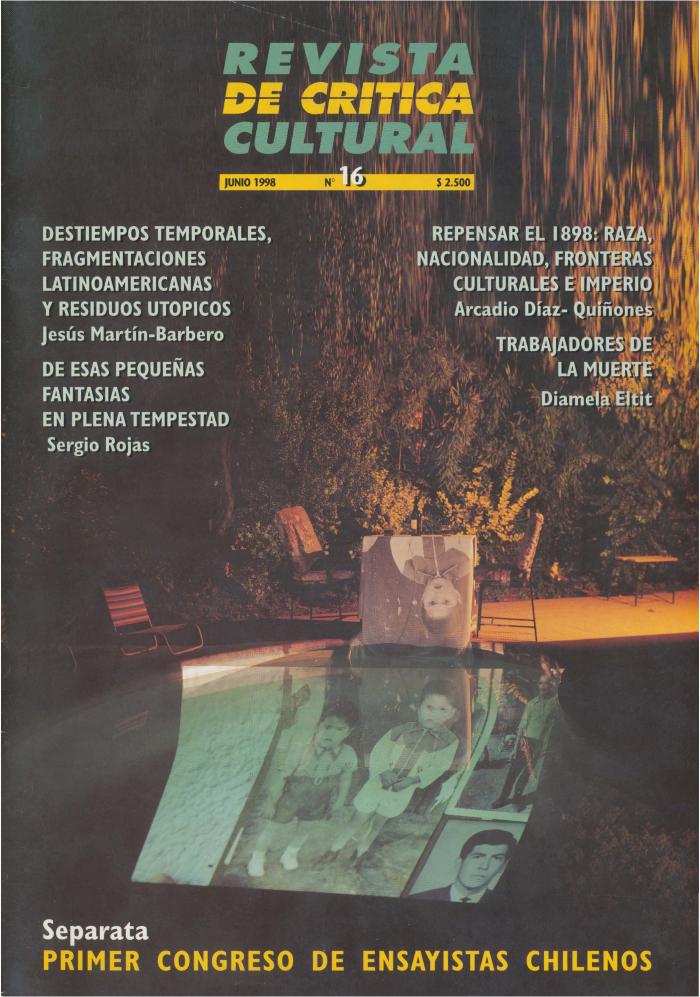 Revista de Crítica Cultural Nº 8 (GD-D-00138)
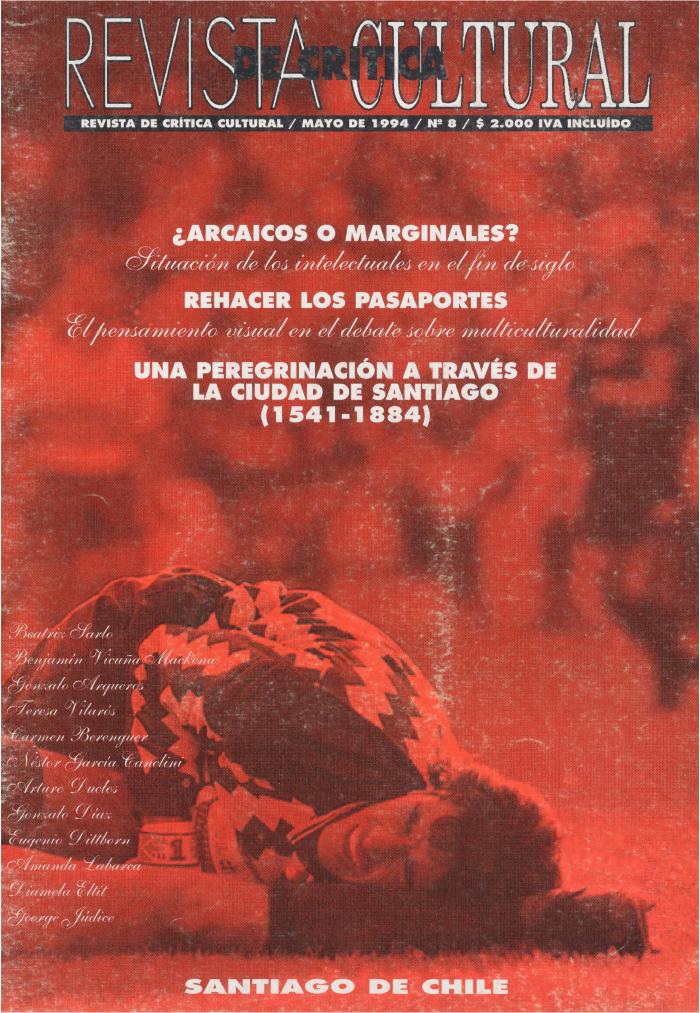